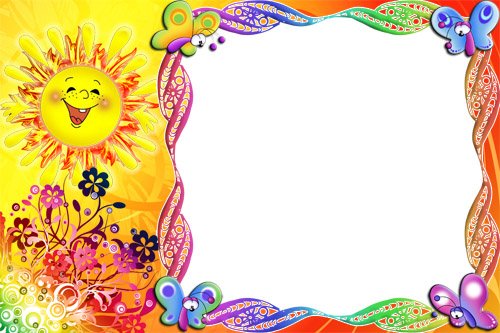 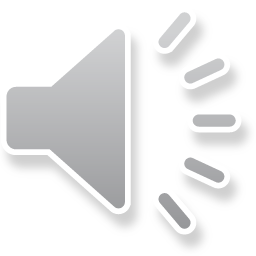 Chủ Đề: GIA ĐÌNH
Nhánh : ĐỒ DÙNG TRONG GIA ĐÌNH
HOẠT ĐỘNG CHUNG:
LÀM QUEN CHỮ CÁI 
  e,ª
GV: Nguyễn Thị Sáng
e
-_
c
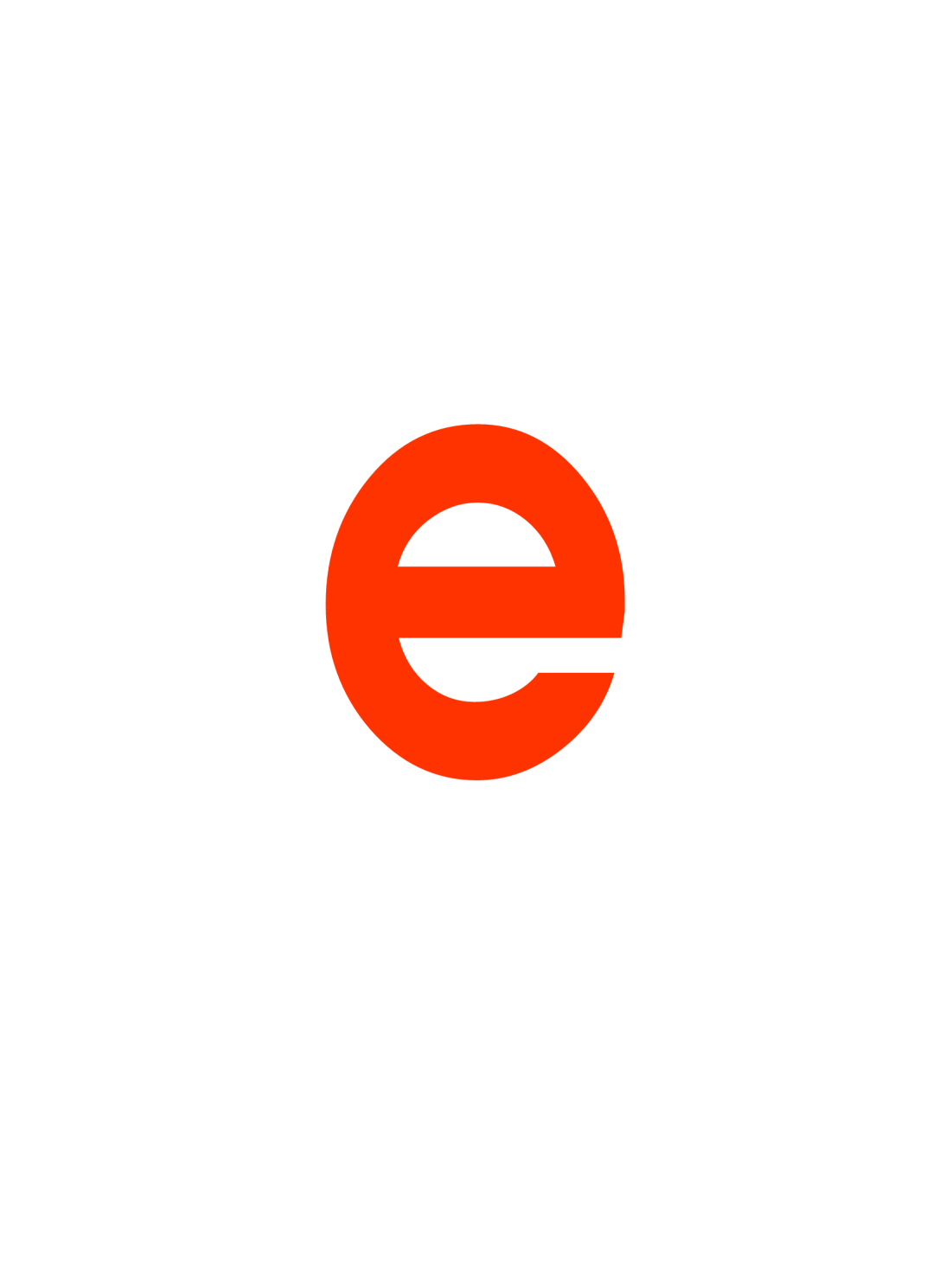 E
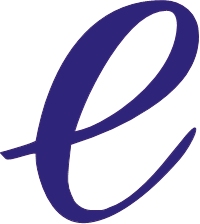 ª
-
c
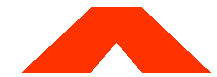 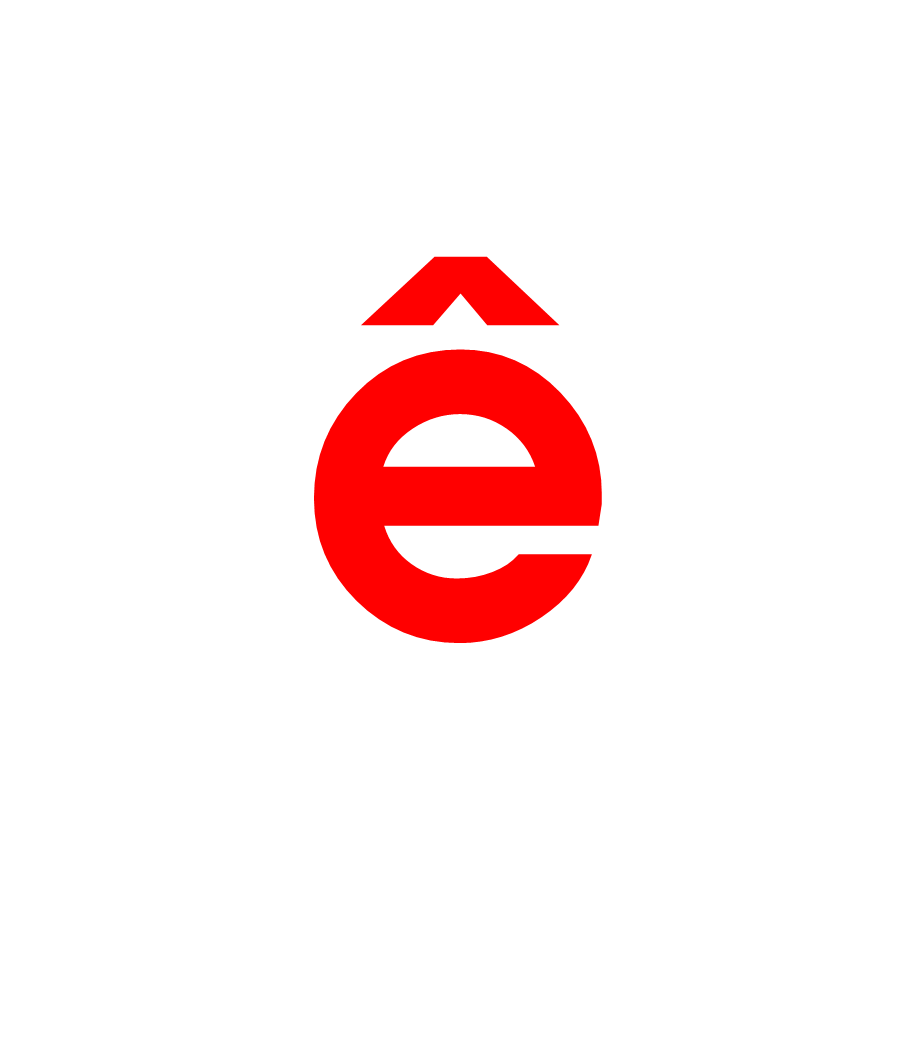 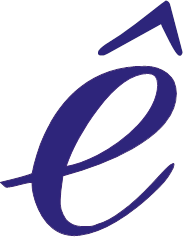 £
e
e
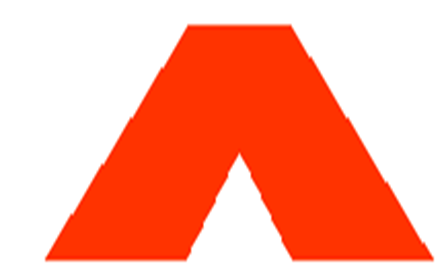 Luyện tập
- Lấy chữ theo yêu cầu của cô 
- Kết bạn
- Luyện tập theo tranh lô tô
Trò chơi
- Nấc thang trí tuệ
 - Thi xem ai nhanh
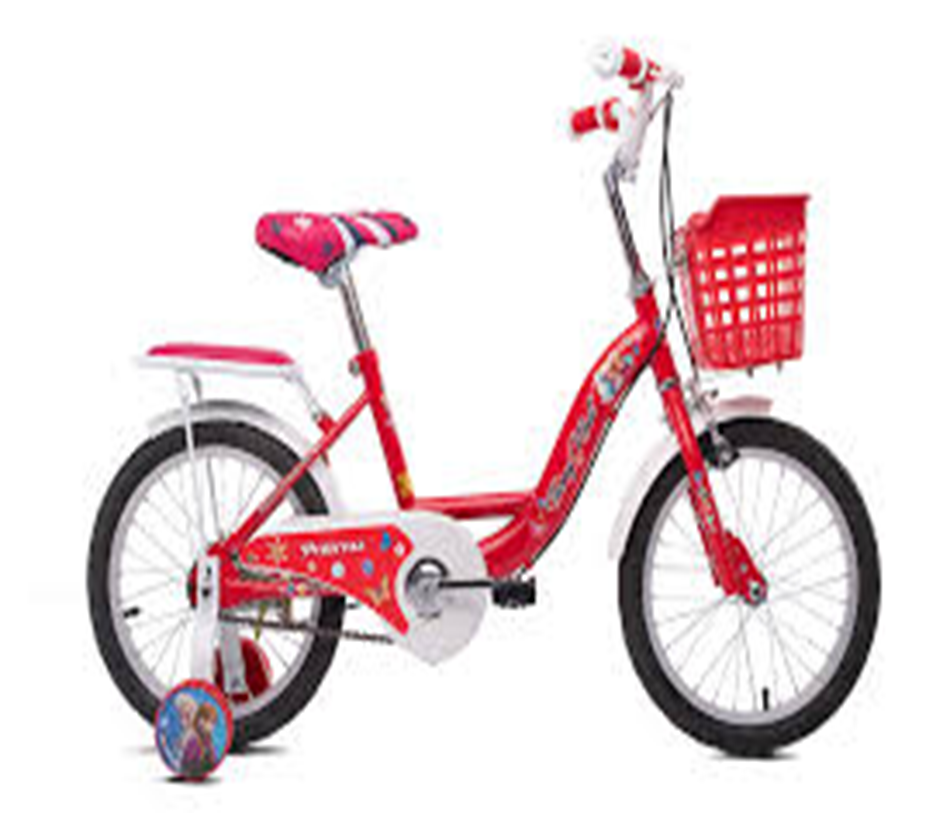 xe ®¹p
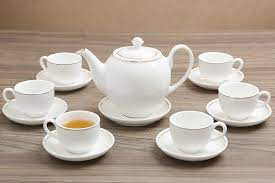 Ấm chÐn trµ
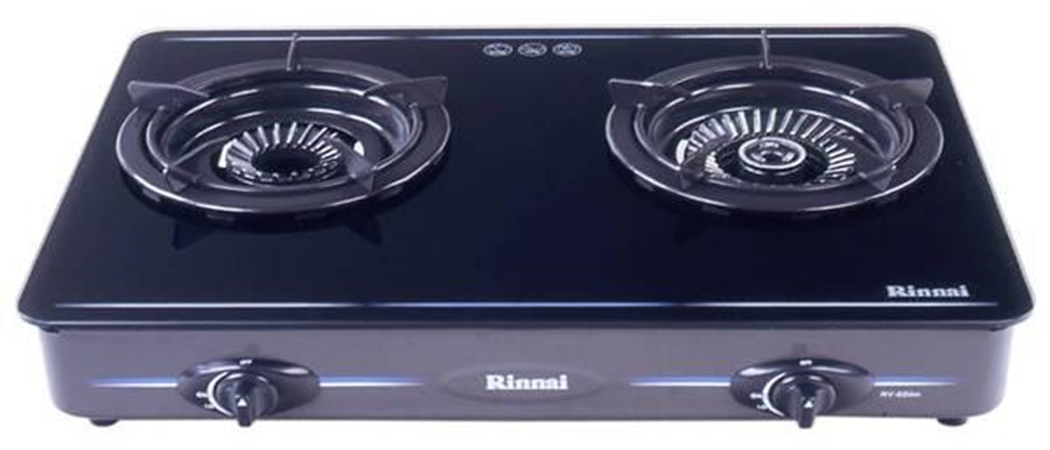 bÕp ga
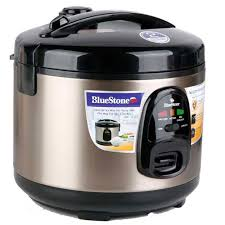 Nåi c¬m ®iÖn
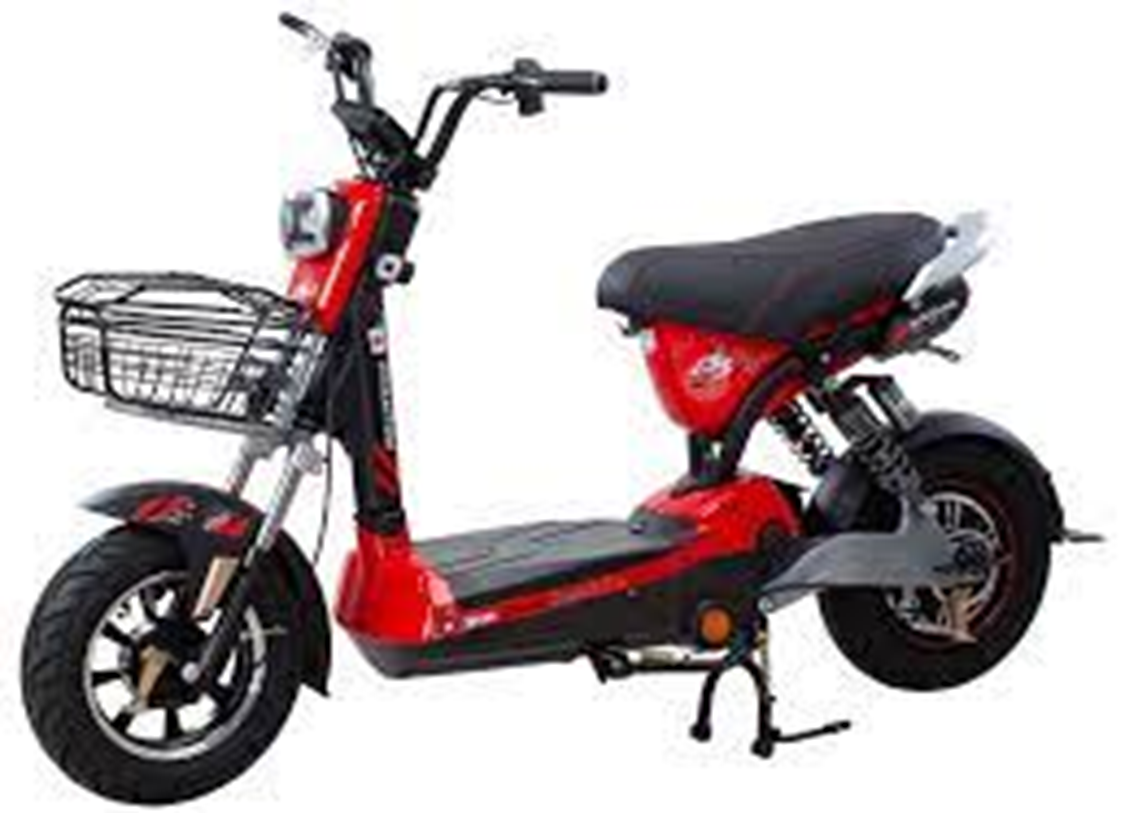 Xe ®¹p ®iÖn
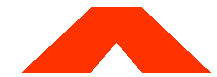 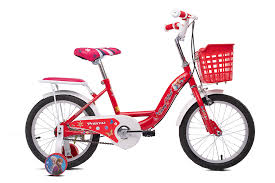 x... ®¹p
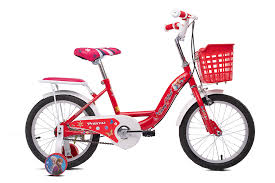 e
X    ®¹p
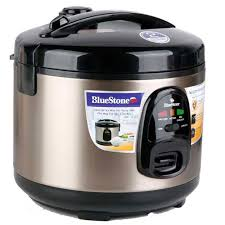 Nồi cơm đi...n
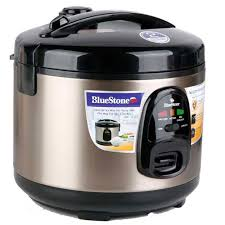 Nồi cơm đi  n
Ö
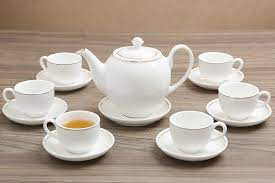 Ấm ch...n trµ
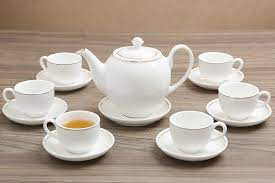 Ấm ch  n trµ
Ð
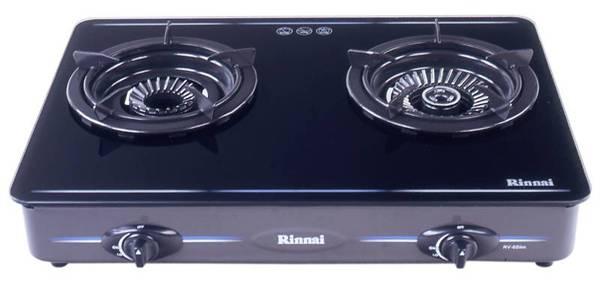 b…p ga
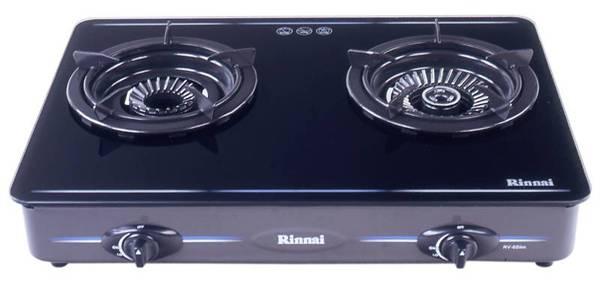 B  p ga
Õ
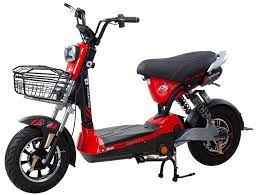 X... ®¹p ®i...n
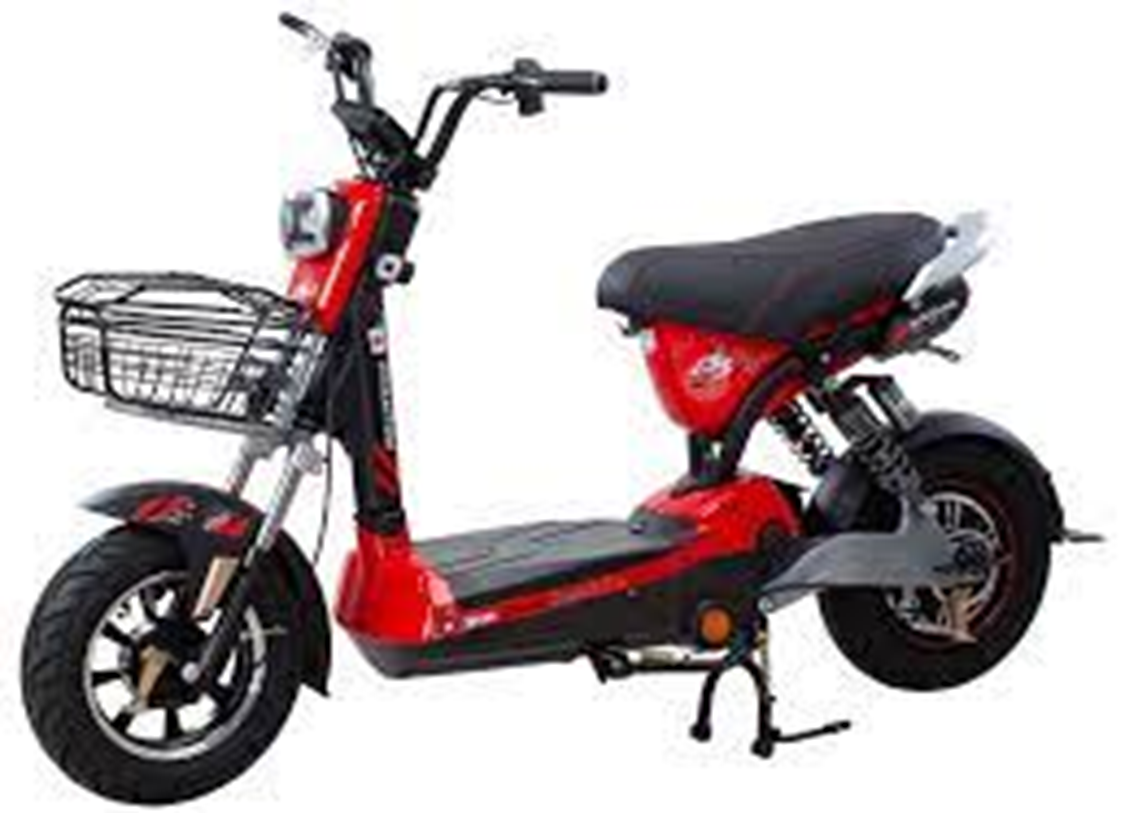 e
X   ®¹p ®i  n
Ö
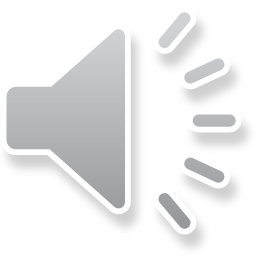 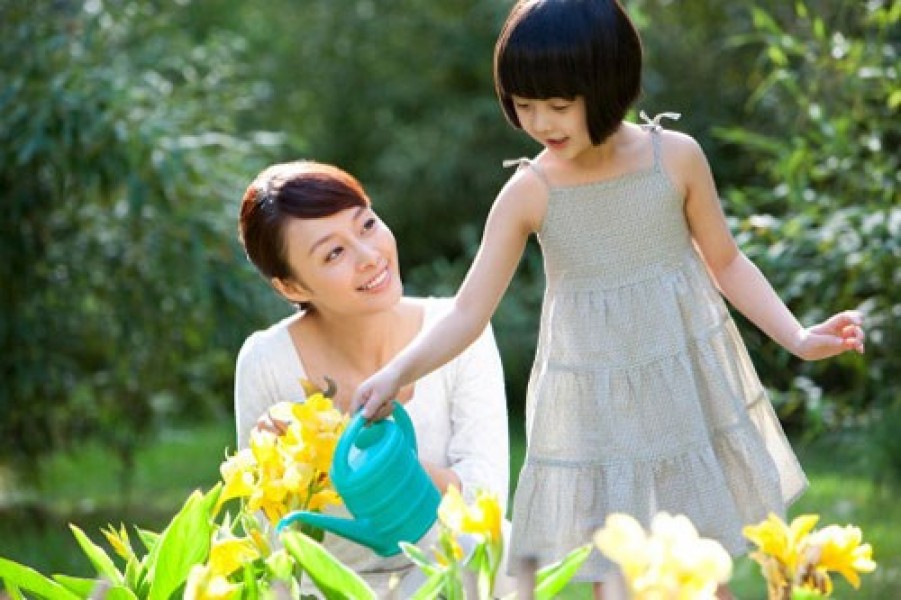 mÑ yªu bÐ